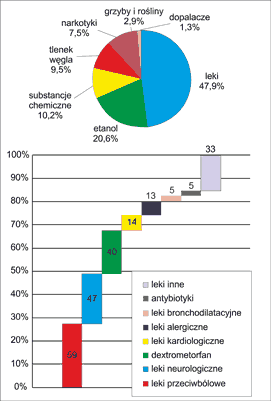 Antidota w ZRM
Ostre zatrucia 

                                              Medyczne Czynności Ratunkowe
Zatrucia wraz z urazami stanowią trzecią przyczynę zgonów w Polsce, są także głównym powodem śmierci wśród dzieci i młodzieży w wieku                 5-19 lat. 
Większość pacjentów leczonych z powodu ostrych zatruć przyjmowana jest do szpitali za pośrednictwem Systemu Ratownictwa Medycznego.
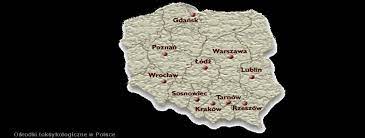 Następnie chorzy ci są leczeni na oddziałach toksykologicznych, intensywnej terapii, internistycznych lub pediatrycznych. W Polsce funkcjonuje 10 oddziałów toksykologii klinicznej, które prowadzą działalność leczniczą oraz udzielają całodobowej informacji toksykologicznej
Najczęstszymi przyczynami intoksykacji w Polsce, wymagającymi opieki medycznej są leki, alkohol, narkotyki oraz dopalacze. 
Przypadki zatruć środkami chemicznymi, gazami, roślinami, jadem zwierząt czy metalami są stosunkowo rzadkie. 
Zgony z przyczyn toksykologicznych obserwowane są najczęściej w wyniku intoksykacji alkoholami niespożywczymi (metanol, glikol etylenowy), opiatami (heroina, opioidowe leki przeciwbólowe), substancjami psychoaktywnymi (kokaina, amfetamina, dopalacze), tlenkiem węgla, paracetamolem, salicylanami, lekami kardiologicznymi i psychotropowymi. Śmiertelność wśród pacjentów leczonych na oddziałach toksykologicznych jest stosunkowo niewielka i nie przekracza zazwyczaj 1% przypadków
Zatrucie definiowane jest jako proces chorobowy z klinicznymi objawami podmiotowymi i przedmiotowymi, wywołany przez substancję chemiczną. Biorąc pod uwagę czas działania substancji toksycznej, zatrucia można podzielić na ostre i przewlekłe. 
Zatrucie ostre charakteryzuje się szybkim rozwojem szkodliwych zmian w organizmie, powstających w ciągu krótkiego czasu po wprowadzeniu jednorazowej dawki trucizny. Na ogół objawy uszkodzenia lub śmierci występują po 24 godzinach. 
Natomiast zatrucia przewlekłe powstają wskutek działania małych dawek trucizny podawanych przez dłuższy okres, zwykle pod wpływem kumulacji w organizmie. Ze względu na przyczynę, zatrucia dzielimy również na rozmyślne (samobójcze lub zbrodnicze) oraz przypadkowe. 
W Polsce liczba zatruć samobójczych wykazuje stałą tendencję wzrostową, szczególnie wśród osób młodych
Zasady postępowania w ostrych zatruciach
Postępowanie w przypadku zatrucia rozpoczyna się od oceny pacjenta według schematu badania ABCDE 
(A- drożność dróg oddechowych, B- ocena oddechu, C- ocena krążenia, D- ocena neurologiczna, E-ekspozycja, oglądanie rozebranego pacjenta). 
Szczególną uwagę należy zwrócić na ocenę układu oddechowego, układu krążenia, temperaturę ciała, stan świadomości oraz objawy zatrucia. 
Początkowe postępowanie z pacjentem w śpiączce, z drgawkami czy z innymi zaburzeniami powinno być jednakowe, niezależnie od rodzaju trucizny.
Próby postawienia specyficznej diagnozy toksykologicznej tylko opóźniają zastosowanie czynności, które stanowią podstawę leczenia zatruć (ABCDE).
Postępowanie diagnostyczne i działania terapeutyczne związane z samym zatruciem należy prowadzić jednocześnie z zabiegami resuscytacyjnymi i ze stabilizacją czynności życiowych. Potencjalnie odwracalne przyczyny!
Po zastosowaniu początkowego postępowania można rozpocząć bardziej szczegółową ocenę konkretnego przypadku.  
Obejmuje ona zebranie dokładnego wywiadu oraz wykonanie badania fizykalnego w kierunku toksykologii. 
Należy również poszukiwać i leczyć inne przyczyny występowania drgawek lub śpiączki, takie jak urazy głowy, zapalenie opon mózgowo - rdzeniowych czy zaburzenia metaboliczne. 
Działania takie jak dekontaminacja, zwiększenie eliminacji trucizny, użycie odtrutek mogą być wskazane, ale są zwykle interwencjami drugoplanowymi.
Celem dekontaminacji jest usunięcie niewchłoniętej trucizny i tym samym zmniejszenie ilości trucizny, która może się przedostać do krwi i tkanek. 
Wyróżniamy dekontaminację powierzchni ciała (skóry i oczu) oraz dekontaminację przewodu pokarmowego (wywoływanie wymiotów, płukanie żołądka, podanie węgla aktywowanego, płukanie całego przewodu pokarmowego). 
Z kolei do metod przyśpieszonej eliminacji wchłoniętej trucizny zaliczamy alkalizację moczu, wymuszoną diurezę, hemodializę, hemoperfuzję oraz zastosowanie powtarzanych dawek węgla aktywowanego.
W przypadku stwierdzenia intoksykacji, w pierwszej kolejności należy zebrać dokładny wywiad z uwzględnieniem okoliczności zatrucia.  
W przypadku wielu substancji objawy mogą być niecharakterystyczne. Zazwyczaj zatrucie można wstępnie określić już na podstawie informacji zebranych przez dyspozytora medycznego.
 Jeżeli mamy do czynienia z osobą przytomną, należy określić jej dolegliwości oraz czas ich wystąpienia. 
Trudności pojawiają się wówczas gdy ZRM (Zespół Ratownictwa Medycznego) jest wzywany do pacjentów nieprzytomnych, przy jednoczesnym braku danych i nieobecności świadków zdarzenia. 
Ze względu na częste zachowanie agresywne chory może stanowić również bezpośrednie zagrożenie dla ratowników medycznych
Przy dużym prawdopodobieństwie ostrego zatrucia wskazane jest natychmiastowe usunięcie trucizny z powierzchni ciała i oczu oraz ewentualnie z górnego odcinka przewodu pokarmowego. 
Częstym problemem klinicznym związanym z ostrym zatruciem jest ostra niewydolność oddechowa. 
Szczególną uwagę należy zwrócić na pacjentów z głębokimi zaburzeniami świadomości, u których doszło do zniesienia odruchów obronnych. 
Chorzy zatruci substancjami działającymi depresyjnie na ośrodek oddechowy mogą mieć zmniejszoną liczbę oraz głębokość oddechów. 
Natomiast zatrucia takimi związkami jak metanol, glikol etylenowy bądź salicylany przebiegają z kwasicą metaboliczną i wywołują oddech Kussmaula (głęboki, przyspieszony oddech) jako wyraz kompensacji zaburzeń równowagi kwasowo-zasadowej. 

W każdym przypadku zatrucia przebiegającego z ostrą niewydolnością oddechową należy odpowiednio zabezpieczyć drożność dróg oddechowych, wykorzystując do tego celu odpowiednie przyrządy. Powinno się również zwracać uwagę na wysiłek oddechowy, obecność stridoru (świstu krtaniowego), nadmiernej ilości wydzieliny oraz wymiocin.
Wiele przypadków zatruć wiąże się także z zaburzeniem pracy układu krążenia. 
Często obserwowanym problemem klinicznym jest:
hipotensja oraz narastająca kwasica. 
Z tego względu niezbędna jest szybka resuscytacja płynowa, a w przypadku braku właściwej reakcji rozpoczęcie stabilizacji krążenia za pomocą amin presyjnych.
W trakcie transportu do szpitala chory powinien być monitorowany w zakresie częstości oddechów, akcji serca, ciśnienia tętniczego, saturacji krwi oraz świadomości. 
Pacjenci pobudzeni psychoruchowo często wymagają odpowiedniej sedacji farmakologicznej z użyciem zazwyczaj benzodiazepin. 
Należy mieć na uwadze to, iż każde ostre zatrucie jest stanem zagrożenia życia, dlatego ratownik medyczny powinien być przygotowany na możliwe pogorszenie się stanu klinicznego.
Dekontaminacja przewodu pokarmowego
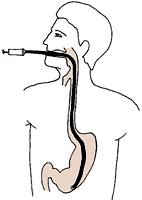 Płukanie żołądka przeprowadza się w przypadkach zatrucia drogą pokarmową w celu usunięcia substancji toksycznej z żołądka zanim przedostanie się ona przez odźwiernik do jelita cienkiego.
Płukanie żołądka wykonuje się poprzez wprowadzenie rurki do żołądka i przepłukiwanie żołądka wodą, solą fizjologiczną lub 0,45% NaCl w celu usunięcia niewchłoniętej trucizny. 
Procedurę tę należy wykonać tak szybko jak to możliwe, jeśli tylko funkcje życiowe są wystarczające. 
Przeciwwskazania do tego postępowania są ogólnie takie same jak w przypadku prowokowania wymiotów; istnieje także dodatkowe możliwe powikłanie w postaci mechanicznego uszkodzenia gardła, przełyku i żołądka.
Przeciwwskazania do płukania żołądka to zatrucie substancjami żrącymi takimi jak: kwasy, zasady, odplamiacze, odkamieniacze, a także związkami ropopochodnymi: benzyna, parafina, alkohol. Badania tego nie wykonuje się również u pacjentów, u których istnieje duże ryzyko wystąpienia krwawienia z przewodu pokarmowego, chory nieprzytomny, jeśli nie wykonano intubacji.
Przeciwwskazania względne1) pacjenci nieprzytomni, bez odruchów obronnych chroniących górne drogi oddechowe2) pacjenci pobudzeni, niewspółpracujący3) zatrucie pochodnymi węglowodorów (benzyna, rozpuszczalniki) z zagrożeniem aspiracją do dróg oddechowychW powyższych przypadkach płukanie żołądka można przeprowadzić po uprzedniej intubacji dotchawiczej pacjenta rurką z mankietem uszczelniającym.   Uwaga: U chorych zgłaszających się po upływie 2–3 godzin od spożycia toksycznej ilości znanej substancji, która nie spowalnia perystaltyki, można podać alternatywnie jedną dawkę lub kilka dawek węgla aktywowanego.
Stanowisko amerykańskich i europejskich toksykologów klinicznych (Anonymous, 1997) na temat stosowania płukania żołądka jest następujące: płukanie żołądka nie powinno być stosowane rutynowo w leczeniu pacjentów, którzy ulegli zatruciu, ale powinno być zarezerwowane dla pacjentów, którzy spożyli zagrażającą życiu ilość trucizny i gdy postępowanie to można wykonać w czasie 60 minut od zatrucia.
Do wykonania płukania żołądka potrzebna jest tylko sonda i duża strzykawka. 
Sonda powinna być możliwie duża, aby roztwór płuczący, jedzenie i trucizna (w postaci kapsułek, tabletek lub płynnej) mogły swobodnie wypływać, a płukanie można było szybko wykonać. 
Sonda 36-F lub większa powinna być stosowana u dorosłych, natomiast u dzieci – 24-F lub większa. 
Zaleca się wykonywanie płukania żołądka przez jamę ustną zamiast przez nos, gdyż można wtedy wykorzystać większą sondę. Jeżeli pacjent jest w śpiączce, ma drgawki, lub nie ma odruchów gardłowych, to należy należy wykonać intubację dotchawiczą w celu uniknięcia zachłyśnięcia
W czasie wykonywania płukania żołądka należy ułożyć pacjenta na lewym boku ze względu na anatomiczną asymetrię żołądka, z głową zwisającą twarzą w dół z brzegu stołu zabiegowego. 
Jeśli istnieje taka możliwość, powinno się podnieść dystalną część stołu. 
Takie postępowanie minimalizuje ryzyko zachłyśnięcia
Wskazania
1) spożycie substancji o znacznej toksyczności, stwarzającej zagrożenie dla życia, jeśli czas od jej spożycia nie przekroczył „złotej godziny” i można się spodziewać, że pozostaje ona nadal w żołądku
2) spożycie dużych ilości substancji toksycznych lub leków silnie działających (trójpierścieniowe leki przeciwdepresyjne, antagoniści wapnia, ß-blokery, cyjanki) w nieco dłuższym przedziale czasowym*
3) spożycie substancji toksycznej spowalniającej perystaltykę i opróżnianie żołądka (leki antycholinergiczne, trójpierścieniowe leki przeciwdepresyjne) w nieco dłuższym przedziale czasowym*
4) spożycie toksycznej dawki leków o przedłużonym uwalnianiu i wchłanianiu – bez ścisłych ograniczeń dotyczących czasu od ich spożycia
5) spożycie substancji lub leków tworzących złogi w przewodzie pokarmowym (np. salicylany, fenotiazyny) bez ścisłych ograniczeń dotyczących czasu od ich spożycia.
Przeprowadź płukanie 0,45% roztworem NaCl (dopuszczalne jest użycie 0,9% NaCl). 
Całkowita objętość użytego do płukania płynu powinna wynosić około 50 ml/kg mc. 
Można się również kierować zasadą kontynuowania zabiegu aż do chwili uzyskania czystej treści żołądkowej, to się jednak wiąże z ryzykiem popełnienia błędu, gdyż niektóre spożyte substancje są bezbarwne. W takich przypadkach zaleca się dodanie do pierwszej porcji płynu 1 g węgla aktywowanego i kierowanie się jego zawartością w odsysanej treści.
Należy przestrzegać zasady, by temperatura płynu użytego do płukania była zbliżona do temperatury ciała. Płukanie zimnym płynem może spowodować hipotermię.
Jednorazowo podawaj małe porcje po 10 ml/kg mc., aby nie spowodować przechodzenia płynu przez odźwiernik do żołądka.
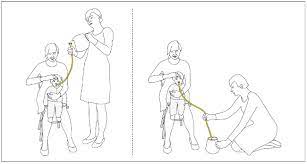 Podawaj płyn dużą strzykawką lub kalibrowanym naczyniem do sondy uniesionej w górę, w razie konieczności korzystając z lejka.

Po podaniu płynu opuść koniec sondy poniżej poziomu żołądka i umieść w odpowiednim naczyniu, co pozwoli na zdrenowanie treści siłą ciężkości. Jeżeli płyn nie wypływa, spróbuj odciągnąć go dużą strzykawką.
Po każdym wprowadzeniu porcji płynu staraj się odzyskać tę samą objętość. Uwaga: po podaniu płynu do żołądka często występują wymioty, dlatego należy przygotować duże naczynie. W czasie płukania kilkakrotne przesuń sondę w obrębie jamy ustnej, aby przemieścić koniec sondy i odessać treść z całego żołądka.
Do ostatniej porcji płynu do płukania dodaj węgiel aktywowany w ilości 0,5–1 g/kg mc. (u młodzieży i dorosłych maksymalnie 60 g). Należy sporządzić roztwór w proporcji 50 g węgla/400 ml wody destylowanej i podać 5–10 ml/kg mc.
Węgiel leczniczy VP zawiera jako substancję czynną węgiel aktywny, który jest odpowiednio przygotowanym węglem o dużej zdolności adsorpcyjnej (pochłaniającej). Po podaniu doustnym wiąże różne substancje znajdujące się w przewodzie pokarmowym, w tym związki nasilające perystaltykę i przenikanie wody do światła jelita, toksyny bakteryjne, bakterie, leki, produkty gnilne, gazy jelitowe, substancje toksyczne itp. i w ten sposób uniemożliwia ich wchłonięcie z przewodu pokarmowego. Uniemożliwia także wtórne wchłanianie związków wydalonych do jelit np. z żółcią.
Węgiel aktywny jest najskuteczniejszym spośród środków adsorbujących- 1 g może zaadsorbować 1,8 g sublimatu, 400 mg fenolu, 800 mg morfiny, ale tylko 300 mg alkoholu etylowego. Ocenia się, że w leczeniu zatruć jest równie skuteczny jak płukanie żołądka lub wymioty, a w niektórych przypadkach nawet efektywniejszy, zwłaszcza jeśli po jego podaniu, po pewnym czasie, zostanie podany lek przeczyszczający.
Na przykład alkohole, węglowodory, metale i środki żrące nie są dobrze adsorbowane przez węgiel aktywny i dlatego nie jest on przydatny w leczeniu tych zatruć. 
Skuteczność węgla aktywnego zależy także od czasu, jaki upłynął od spożycia trucizny i dawki węgla; powinno się dążyć do uzyskania stosunku dawek węgiel aktywny-lek przynajmniej 10:1. Węgiel aktywny może także przerwać krążenie wątrobowo-jelitowe leków i zwiększyć szybkość dyfuzji związku z organizmu do przewodu pokarmowego.
Węgiel aktywny zwykle przygotowuje się jako mieszaninę przynajmniej 50 g (około 10 czubatych łyżek stołowych) w szklance wody. Następnie mieszaninę podaje się doustnie lub przez sondę żołądkową.
Toksydromy
Toksydrom to zespół objawów klinicznych charakterystycznych dla zatrucia określoną grupą toksyn. 
Rozpoznanie danego toksydromu pomaga nie tylko w diagnostyce, ale także w zastosowaniu odpowiedniego leczenia, w tym między innymi użyciu odtrutek. 
Toksydromy można podzielić na opioidowe, sympatomimetyczne, cholinergiczne i antycholinergiczne.
Tokrydrom Opioidowy
Toksydrom Opioidowy:
Przyczyny: Morfina Heroina
Objawy: śpiączka, szpilkowate źrenice, depresja oddechowa, bradykardia, obniżenie wrażliwości na bodźce.
Postępowanie: nalokson, sztuczna wentylacja
Toksydrom Sympatykomimetyczny 
Przyczyny: Kokaina Amfetamina 
Objawy: szerokie źrenice, tachykardia, wzmożona potliwość, hipertermia, nadciśnienie tętnicze, halucynacje, pobudzenie.
Leczenie: sedacja - benzodiazepiny, nawodnienie, chłodzenie fizyczne
Toksydrom Cholinergiczny
Występuje przy nadmiernym pobudzeniu przywspółczulnego układu nerwowego na drodze pośredniej (podanie substancji blokujących acetylocholinoesterazę) lub bezpośredniej (zwiększenie ilości acetylocholiny w organizmie). Należą tutaj: pilocarpina (obecna w kroplach do oczu stosowanych w jaskrze), fizostygmina, składniki środków ochrony roślin.
Przyczyny: Związki fosforoorganiczne Gazy bojowe Leki na miastenię gravis Grzyby muskarynowe
Objawy: szpilkowate źrenice, ślinotok, łzawienie, wzmożona sekrecja oskrzelowa, wzrost perystaltyki jelit, bezwiedne oddanie moczu, potliwość, drgawki, bradykardia
Leczenie: atropina, pralidoksym lub obidoksym, wentylacja wspomagana
Toksydrom Antycholinergiczny 
Przyczyny: Atropina Skopolamina
Objawy: zaburzenia świadomości, rozszerzenie źrenic, suchość skóry i błon śluzowych, zatrzymanie moczu, nadciśnienie tętnicze, hipertermia.
Leczenie: fizostygmina, diazepam, chłodzenie fizyczne
Rola odtrutek w leczeniu zatruć
Jednym ze sposobów leczenia przyczynowego ostrych zatruć, obok dekontaminacji i przyspieszonej eliminacji jest zastosowanie odtrutek. Odtrutki zazwyczaj odgrywają rolę drugorzędną. 
Występują jednak sytuacje, w których ich podanie ma istotne znaczenie w leczeniu. 
Należą do nich zatrucia substancjami takimi jak cyjanki, pestycydy fosforoorganiczne, paracetamol, opioidy, benzodiazepiny oraz wczesny etap zatrucia metanolem i glikolem etylenowym. 
Zespoły Ratownictwa Medycznego mają możliwość zastosowania w fazie leczenia przedszpitalnego niektórych odtrutek. Zaliczamy do nich następujące związki: atropina, flumazenil, nalokson, glukagon, chlorek wapnia, tlen medyczny.
Odtrutka: Atropina
Mechanizm działania odtrutki:  Antagonista receptorów cholinergicznych.
Trucizna: Związki fosforoorganiczne Karbaminiany Grzyby muskarynowe Leki cholinomimetyczne
Leczenie: 1-2 mg iv co 10-20 minut aż do uzyskania objawów atropinizacji (szerokie źrenice, sucha skóra, tachykardia, zmniejszona hipersekrecja oskrzelowa)
Flumazenil
Mechanizm działania odtrutki: Antagonista receptorów benzodiazepinowych
Trucizna: Benzodiazepiny
Dawkowanie: 0.2 mg początkowo co 20 minut do max 5mg
Nalokson
Mechanizm działania odtrutki: Antagonista receptorów opioidowych 
Trucizna: Opioidy
Leczenie: 0.4 – 2 mg, powtarzać co 2 minuty gdy obserwuje się poprawę stanu klinicznego do max 10mg
Glukagon
Mechanizm działania odtrutki: Wzrost stężenia amin katecholowych
Trucizna: β-blokery Blokery kanału wapniowego
Leczenie: 5- 10 mg iv
Tlen medyczny
Odtrutka nieswoisa
Trucizna: Gazy duszące chemicznie i fizycznie
Leczenie: 12-15 l/min 100%
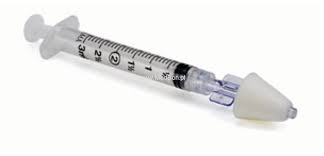 „Nalokson podany donosowo. O czym należy pamiętać.
W USA funkcjonariusze Policji wyposażeni są w Nalokson 2 mg który znajduje się w strzykawce MAD. Aplikowany jest donosowo gdzie uzyskuje się szybkie działanie leku porównywalne (jak nie szybsze) do dożylnego. Początek działania uwalnia się do 2 min.
Zalety podania leku donosowo:
- szybkie działanie leku (błona śluzowa nosa) 
- dojście przez nos na ogół zawsze jest możliwe 
- brak efektu pierwszego przejścia "przez wątrobę" 
Ampułkostrzykawki, MAD Należy pamiętać że lek powyżej 1 mililitra należy dawkować do obu otworów nosowych - większa powierzchnia wchłaniania i szybsze działanie
Reasumując Nalokson podany donosowo wydaję się być najlepszą alternatywą dla Ratownika Medycznego w postępowaniu przedszpitalnym ze względu na bardzo szybki czas podania oraz wchłaniania, działania. Dawka początkowa powinna wynosić 2 mg. Należy pamiętać że lek powyżej 1 mililitra należy dawkować do obu otworów nosowych.
Złośliwy zespół neuroleptycznyPrzedawkowanie neuroleptyków.
Złośliwy zespół neuroleptyczny - występuje na skutek podania substancji działającej dopaminolitycznie - u około 1% pacjentów leczonych neuroleptykami (np. haloperydolem- lek o silnym przeciwpsychotycznym i uspokajającym działaniu ), a także przy nagłym odstawieniu leków stosowanych do leczenia choroby Parkinsona, np. L-dopy. 
Śmiertelność w tym zespole wynosi obecnie od 5 do 20%.
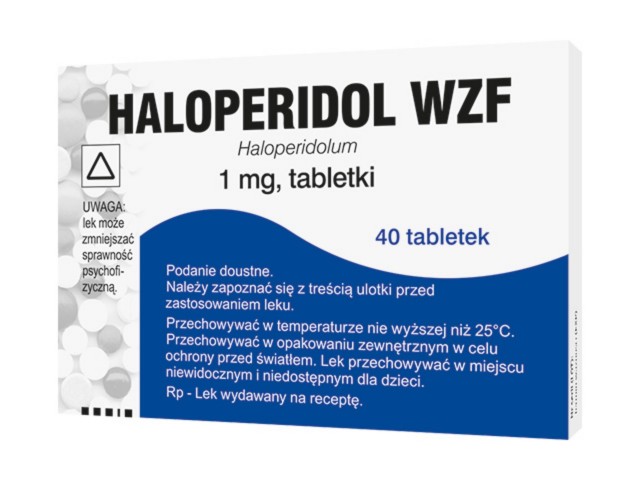 Objawy kliniczne
akineza lub dyskinezy: sztywność mięśniowa o charakterze uogólnionym lub typu tzw. rury ołowianej lub koła zębatego, szczękościsk, toniczne skurcze mięśni twarzy, napady spojrzeniowe, dysfagia, opisthotonus, mioklonie, wygórowane odruchy ścięgniste
inne objawy pozapiramidowe: drżenie oraz inne ruchy mimowolne (pląsawicze)
hipertermia (co najmniej 38oC bez innych uchwytnych przyczyn gorączki)
objawy dysregulacji autonomicznego układu nerwowego (podwyższenie ciśnienia tętniczego, tachykardia, wzmożona potliwość, ślinotok, nietrzymanie moczu i kału)
zaburzenia psychiczne: zaburzenia świadomości jakościowe (przymglenie) oraz ilościowe (od senności patologicznej do śpiączki), lęk, pobudzenie, niepokój, mutyzm 
Mutyzm, to zaburzenie mowy, polegające na braku lub ograniczeniu stosowania mowy własnej przy jednoczesnym rozumieniu innych
Leki przeciwdepresyjne (antydepresanty)
Antydepresanty to leki o silnym działaniu na układ nerwowy. Ich zadaniem jest wyrównanie poziomu neuroprzekaźników mózgowych, które odpowiadają za dobre samopoczucie i nastrój. Niedobór kluczowych neurotransmiterów, do których zaliczamy serotoninę i dopaminę może wywoływać zaburzenia depresyjne.
Są przyczyną 25% zatruć wszystkimi lekami. 
Najbardziej niebezpieczne są leki przeciwdepresyjne trójpierścieniowe (TLPD) z powodu uszkadzania mięśniówki serca. Typowym dla tej grupy lekiem jest Amitryptylina. Efekt leczniczy to poprawa nastroju, z dodatkowym działaniem aktywizującym lub sedatywnym (Pramolan).
Trójpierścieniowe leki przeciwdepresyjne (TLPD) - działania niepożądane
TLPD wywołują stosunkowo dużo objawów niepożądanych. Niemal wszystkie preparaty mają działanie cholinolityczne, które obejmuje:
wysychanie błon śluzowych jamy ustnej,
zaburzenia akomodacji,
tachykardię,
jaskrę,
zaburzenia oddawania moczu (u mężczyzn z przerostem gruczołu krokowego),
majaczenie.
Przedawkowanie – objawy: zaburzeń OUN: senność, splątanie, rozszerzenie źrenic, niepokój psychoruchowy, zaburzeń układu krążenia: tachykardia, hipotensja, zaczerwienienie skóry,  objawy zespołu antycholinergicznego
W ciężkich zatruciach występują: śpiączka, majaczenie, drgawki, niewydolność oddechowa, najcięższa postać zespołu antycholinergicznego. 

Dawka terapeutyczna jest 10 razy mniejsza od dawki toksycznej, zaś dawka groźna dla życia człowieka to 15 – 20 mg/kg mc
Charakterystyczne dla tej grupy leków jest działanie kardiotoksyczne (pojawia się w ciągu 6 godzin od przyjęcia nadmiernej dawki) - duże spadki ciśnienia tętniczego, przyspieszenie zatokowe, szybkie narastanie zaburzeń od tych łagodnych do bardzo ciężkich w ciągu pierwszych godzin od przedawkowania - przyjęcia leku, w EKG: 
wydłużenie zespołu QRS > 100 ms 
wydłużenie odstępu QT i PQ 
blok prawej odnogi pęczka Hisa 
 wystąpienie torsade de pointes, a nawet migotania komór.
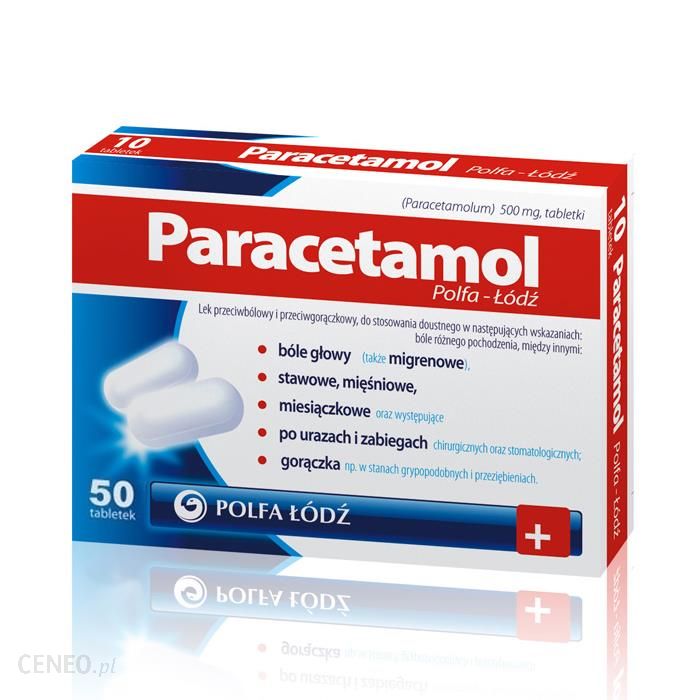 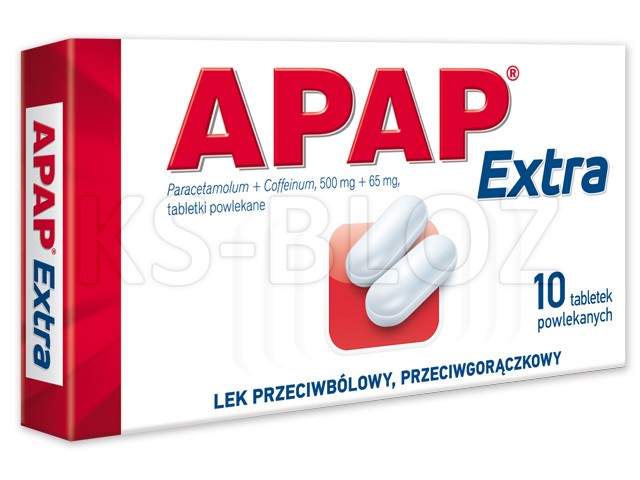 Maksymalna dawka pojedyncza to 1 g (2 tabletki), maksymalna dawka dobowa to 4 g (8 tabletek).
Regularne podawanie zmniejsza ból i gorączkę. Odstęp między dawkami powinien wynosić co najmniej 4 godziny. Maksymalna dawka dobowa nie powinna być przekraczana z powodu ryzyka wystąpienia poważnego uszkodzenia wątroby.
Paracetamol może już być hepatotoksyczny w dawkach powyżej 6 g na dobę. Jednakże zaburzenia czynności wątroby mogą rozwinąć się nawet przy znacznie niższych dawkach, jeśli jednocześnie stosuje się alkohol, induktory enzymów wątrobowych lub inne leki hepatotoksyczne. Przyjęcie wielokrotności dawki dobowej lub przedawkowanie może spowodować ciężkie uszkodzenie wątroby.
Zatrucie lekami przeciwbólowymi.
PARACETAMOL (maksymalna dawka dobowa dla dorosłych w leczeniu doraźnym to 4 g, w leczeniu długotrwałym 2,6 g), najczęściej stosowany lek przeciwbólowy (wykazujący także działanie przeciwgorączkowe; preparaty: APAP, Gripex), łatwo dostępny, będący składnikiem wielu leków złożonych, przez co może być przedawkowywany nieświadomie, bez istotnych działań ubocznych, alergie na ten lek są rzadkie. 
Z tych powodów zdarzają się zatrucia – częściej u dorosłych, u nich dawka toksyczna to już 8- 10 gramów (> 75 mg/kg mc.), natomiast u dzieci z powodu odmienności metabolicznej i anatomicznej (wątroba jest procentowo większa w stosunku do masy ciała) za dawkę toksyczną przyjmuje się powyżej 150 mg/kg masy ciała.
Na zatrucia podatnymi są szczególnie osoby ze schorzeniami wątroby i alkoholicy – u tych pacjentów dawka toksyczna to 6g.
Objawy zatrucia: 
Faza I (pierwsze 24 godziny) początkowo bez objawów, ewentualnie nudności, wymioty, brak apetytu, 
Faza II (po 24 godzinach od przedawkowania leku) – bóle pod prawym łukiem żebrowym, podwyższone poziomy Alat, Aspat, żółtaczka, hipoglikemia, 
Faza III (po 72 godzinach do 96 h) - objawy ostrej niewydolności wątroby, encefalopatii wątrobowej, niewydolności nerek, 
Faza IV - zgon (piorunująca niewydolność wątroby; najczęściej między 3 a 5 dobą zatrucia); u pozostałych chorych w czasie 7-14 dni dochodzi do regeneracji narządów a parametry laboratoryjne normalizują się.
antidotum jest N-acetylocysteina, pod warunkiem że zostanie odpowiednio wcześnie podana. Idealnie, gdyby miało to miejsce do 8 godzin od przedawkowania paracetamolu, nie później jednak niż do 24 godzin”
Krew do badania pobiera się nie wcześniej niż po 4 godzinach od przedawkowania. Stężenie leku należy oznaczyć w czasie nie dłuższym niż 8 godzin od jego przyjęcia ponieważ skuteczność odtrutki – Nacetylocysteiny (NAC) – jest największa w tym ww. przedziale czasowym! Postępowanie ratownicze:
Postępowanie ratownicze: 
płukanie żołądka do 60 minut od zażycia dawki toksycznej 
podanie węgla aktywowanego 1g/kg mc.
podanie 10% roztworu glukozy przy występowaniu zaburzeń świadomości, 
jeżeli pojawiają się drgawki – diazepam w dawce typowej 
 konieczne jest podanie płynów w celu nawodnienia 500 ml/godzinę do pH 7,5 
podaje się 8,4% NaHCO3 i.v. w bolusie 1-2 mmol powtarzając do alkalizacji moczu pH 7,5- 8,0 
 w razie potrzeby stosuje się roztwór KCl do 25 mmol/godz. 
 Furosemid – 60 mg przy przewodnieniu, mannitol – jeżeli obrzęk mózgu (100 ml 10% w 400 ml 0,9% NaCl )
Jeżeli podczas płukania żołądka stwierdzi się krwawienie, to należy podać witaminę K w dawce 30 mg im. lub i.v.
Do zatruć dochodzi najczęściej w wyniku świadomego przedawkowania preparatów doustnych (zatrucia samobójcze). 
Głównym narządem krytycznym w ostrym zatruciu jest wątroba (uszkodzenie i martwica hepatocytów). 
Uszkodzenie cewek nerkowych bliższych i ostre uszkodzenie nerek występuje rzadziej – u 25% chorych ze znacznym uszkodzeniem wątroby i u 50% z niewydolnością wątroby w przebiegu zatrucia. Szczytowe stężenie w surowicy po przyjęciu doustnym w formie tabletek lub kapsułek – po 2–4 h. Jednorazowa dawka toksyczna dla dorosłych wynosi >150 mg/kg.
Wskazania do hospitalizacji:
1) przyjęcie dawki >75 mg/kg mc. w czasie krótszym niż 1 h lub niemożliwym do ustalenia (np. pacjent nieprzytomny)
2) przedawkowanie leku w celach samobójczych (niezależnie od deklarowanej dawki)
3) wystąpienie objawów klinicznych wskazujących na działanie toksyczne leku w trakcie jego stosowania
4) przyjęcie leku w kilku dawkach w czasie dłuższym niż 1 h
5) wielokrotne przyjęcie dawek ponadterapeutycznych – łącznie >75 mg/kg mc. w ciągu 24 h.
2. Dekontaminacja: płukanie żołądka w czasie 1 h od zatrucia, podanie węgla aktywowanego p.o. (50 g u dorosłych) w ciągu 1–2 h od zatrucia.
3. Odtrutka: N-acetylocysteina (NAC). Preferuje się podawanie i.v. (Acetylcysteine Sandoz), ze względu na krótszy czas leczenia niż przy podaniu p.o. Istnieje ryzyko wystąpienia reakcji anafilaktycznej niealergicznej po podaniu NAC, ale w razie bezwzględnych wskazań nie odstępuje się od podania NAC pomimo wystąpienia objawów niepożądanych. Decyzję o podaniu NAC w ciągu pierwszych 24 h od zatrucia podejmuje się na podstawie interpretacji stężenia paracetamolu za pomocą nomogramu. Podawanie NAC należy rozpocząć, gdy zmierzona wartość znajduje się na krzywej lub powyżej niej. U pacjenta przyjętego po 24 h od zatrucia lub w niemożliwym do ustalenia czasie od przyjęcia dawki toksycznej natychmiast rozpocznij podawanie NAC.
Schemat podawania NAC (3 dawki w ciągu 21 h):
I dawka – 150 mg/kg mc. (maks. 16,5 g) w 200 ml 5% glukozy lub 0,9% NaCl w ciągu 60 min
II dawka – 50 mg/kg mc. (maks. 5,5 g) w 500 ml 5% glukozy lub 0,9% NaCl w ciągu 4 h
III dawka – 100 mg/kg mc. (maks. 11 g) w 1000 ml 5% glukozy lub 0,9% NaCl w ciągu 16 h. Chorym o masie ciała >110 kg podawaj NAC w dawce wyliczonej dla 110 kg. Dla kobiety ciężarnej oblicz dawkę NAC wg aktualnej masy ciała.
Monitorowanie terapii NAC: po zakończeniu podawania NAC i.v. konieczna kontrola parametrów laboratoryjnych (INR, kreatynina, gazometria, aminotransferazy, elektrolity, mleczany):
1) ALT <2 × ggn lub INR <1,3 → nie trzeba kontynuować wlewu NAC
2) ALT ≥2 × ggn lub podwojenie w stosunku do wartości wyjściowej, lub INR <1,3 → konieczne dalsze leczenie NAC w dawce 100 mg/kg mc.; po 8–16 h podawania NAC ponownie skontroluj ww. parametry
3) terapię NAC włączono jedynie ze względu na cechy uszkodzenia wątroby → kontynuuj do chwili normalizacji wskaźnika INR ≤1,3 lub zmniejszenia jego wartości <3,0 w 2 kolejnych oznaczeniach.
Metanol Dawka śmiertelna metanolu – 0,5–1 ml/kg mc
Alkohol metylowy (metanol, spirytus drzewny) posiada zastosowanie, np. przy produkcji włókien syntetycznych.  Posiada on szerokie zastosowanie w różnych technicznych dziedzinach, np. wykorzystywany jest do produkcji barwników lub rozpuszczalników, nawet paliw do silników spalinowych
Na podstawie smaku i zapachu nie da się go odróżnić od alkoholu etylowego, co jest przyczyną zatruć przy spożywaniu alkoholu nieznanego pochodzenia (zawierającego metanol zamiast etanolu). 
Wchłania się szybko z przewodu pokarmowego. Stężenie szczytowe we krwi po 30–60 min od wypicia. 
Metabolizowany w wątrobie, wolniej niż etanol, przez dehydrogenazę alkoholową do formaldehydu i kwasu mrówkowego – metabolity te są śmiertelnie trujące, powodują ciężką kwasicę nieoddechową i uszkodzenia narządowe. 
Rozwijająca się kwasica jest potęgowana przez gromadzenie się kwasu mlekowego wskutek wtórnej hipoksji komórkowej. 
Dawka śmiertelna metanolu – 0,5–1 ml/kg mc.

Metanol to silna trucizna. 
Do organizmu dostaje się drogą pokarmową i oddechową, a jego największe ilości kumulują się szczególnie w uwodnionych częściach ciała. Metanol sam w sobie nie szkodzi naszemu organizmowi, jednak po przeniknięciu rozkłada się na kwas mrówkowy i formaldehyd. Są to dwie bardzo szkodliwe, toksyczne substancje, które uszkadzają nerki, serce, wątrobę i układ nerwowy.
Rozpoznanie zatrucia metanolem w warunkach Zespołu Ratownictwa Medycznego jest trudne. Niespecyficzne objawy podmiotowe oraz przedmiotowe mogą wskazywać na wiele innych stanów nagłych, niespójne informacje uzyskane z wywiadu sprawiają, że w wielu przypadkach rozpoznanie spożycia toksycznej substancji staje się nieuchwytne. Powikłania w postaci zaburzeń widzenia, objawów neurologicznych oraz narastającej kwasicy metabolicznej są przyczyną wysokiej śmiertelności. W postępowaniu z pacjentem wykazującym zatrucie alkoholem metylowym istotne są rozpoznanie toksycznej substancji oraz szybki transportu do ośrodka specjalistycznego.
Objawy zatrucia alkoholem metylowym pojawiają się po różnym czasie - od godziny do 24 godzin.
Wyróżniamy trzy fazy zatrucia metanolem:
Faza narkotyczna (I) –  objawy podobne są do tych, jakie obserwuje się po spożyciu etanolu – ból głowy, zawroty głowy, nudności, wymioty, osłabienie.
Faza kwasicza (II) – dochodzi do zakwaszenia organizmu. Pojawia się ból brzucha, niskie ciśnienie tętnicze, przekrwione spojówki, zaczerwieniona skóra.
Faza uszkodzenia ośrodkowego układu nerwowego (III) – w ostatniej fazie pojawiają się problemy z ostrością widzenia. Brak kontroli nad odruchami fizjologicznymi. Pobudzenie stopniowo przechodzi w osłabienie i śpiączkę. Mogą pojawić się również trudności w oddychaniu.
Alkohol metylowy jest silną trucizną. Spożycie 8–10 gramów powoduje ślepotę, a 12–20 gramów śmierć. Do najczęstszych zatruć alkoholem metylowym dochodzi w wyniku jego omyłkowego spożycia – zamiast alkoholu etylowego. Konsystencja smak i zapach obydwóch alkoholi są do siebie podobne.
Leczenie zatrucia metanolem
1. Dekontaminacja: nie zaleca się płukania żołądka ani stosowania węgla aktywowanego.
2. Odtrutki: hamują kompetycyjnie dehydrogenazę alkoholową i przez to metabolizm metanolu:
1) etanol – dawka nasycająca u osób przytomnych (i bez ryzyka krwawienia z przewodu pokarmowego) → p.o. 2,5 ml 40% roztworu/kg, a u nieprzytomnych → i.v. 10% roztwór etanolu w 5% glukozie 10 ml/kg w ciągu 30 min. Dawka podtrzymująca 10% roztworu etanolu i.v. 1,5 ml/kg/h, u osób uzależnionych od alkoholu 2–3 ml/kg/h,  podczas hemodializy 3–4 ml/kg/h. Celem terapii jest stężenie etanolu we krwi 100–150 mg/dl (1–1,5‰).
2) fomepizol (Antizol(i)) – odtrutka alternatywna, wszystkie dawki podawane w wolnym wlewie i.v. (przez 30 min) w 250 ml 0,9% roztworu NaCl lub 5% roztworu glukozy; dawka nasycająca 15 mg/kg, dawka podtrzymująca wstępnie 10 mg/kg 4 dawki co 12 h, następnie 15 mg/kg co 12 h; podczas dializy 10–15 mg/kg co 4 h
3) kwas folinowy (folinian wapnia [Calcium folinate Sandoz, Calciumfolinat-Ebewe]) 50–70 mg i.v. lub kwas foliowy 50 mg p.o. (lub przez zgłębnik u osób nieprzytomnych) co 4–6 h, w celu zwiększenia eliminacji kwasu mrówkowego.
3. Metody przyśpieszonej eliminacji: hemodializa. 
Wskazania: stężenie metanolu we krwi >50 mg/dl, stężenie metanolu we krwi <50 mg/dl z towarzyszącą kwasicą nieoddechową, zaburzenia widzenia, ciężka kwasica nieoddechowa, ciężki stan kliniczny i brak poprawy mimo leczenia, ciężkie zaburzenia elektrolitowe w przebiegu zatrucia. Kontynuuj hemodializę aż do całkowitego usunięcia metanolu z ustroju i ustąpienia kwasicy (nawet do kilkunastu godzin).
4. Leczenie objawowe: podtrzymuj podstawowe czynności ustroju i koryguj występujące zaburzenia. Leczenie wstępne kwasicy nieoddechowej: początkowo 1–2 mmol/kg NaHCO3 i.v. (w pierwszej fazie zatrucia ≥400–600 mmol) u wszystkich chorych z pH krwi tętniczej <7,3; celem jest osiągnięcie pH >7,35. W większości przypadków pomimo podania NaHCO3  konieczne jest przeprowadzenie hemodializy.
Glikol etylowy Dawka śmiertelna 70–100 ml (1,0–1,4 ml/kg)
Glikol etylowy

Jest szeroko stosowany jako składnik samochodowych płynów chłodzących, a także jako prekursor polimerów. W czystej postaci jest bezbarwną, bezzapachową, syropowatą cieczą o słodkawym posmaku. Glikol etylenowy jest toksyczny, a jego połknięcie może spowodować śmierć[
Szybko się wchłania, metabolizowany w wątrobie przez dehydrogenazę alkoholową do aldehydów i kwasów: glikolowego, glioksalowego i szczawiowego. Metabolity są śmiertelnie trujące: doprowadzają do rozwoju ciężkiej kwasicy nieoddechowej i powikłań narządowych. 
W 22% wydalany z moczem w postaci niezmienionej. 
Dawka śmiertelna 70–100 ml (1,0–1,4 ml/kg).
1. Główne objawy zatrucia: wczesne jak w upojeniu alkoholowym, dlatego nie budzą niepokoju u osób postronnych, zwłaszcza jeśli osoba zatruta jest alkoholikiem. 
Po kilku godzinach pojawiają się objawy zatrucia metabolitami glikolu etylenowego: nudności, wymioty, pobudzenie, hiperwentylacja (oddech Kussmaula), splątanie, zaburzenia świadomości aż do głębokiej śpiączki, drgawki, hipotensja, tachykardia, czasem bradykardia, zaburzenia rytmu serca; charakterystyczne cechy to skąpomocz przechodzący w bezmocz (wskutek uszkodzenia nerek w mechanizmie bezpośredniego działania cytotoksycznego i powstawania w cewkach nerkowych kryształów szczawianu wapnia), skurcze mięśniowe aż do tężyczki wynikającej z narastającej hipokalcemii.
Badania pomocnicze:
1) badania toksykologiczne – stężenie glikolu etylenowego we krwi (>50 mg/dl uważa się za groźne) i w moczu. W okresie rozwiniętej, głębokiej kwasicy stężenie glikolu etylenowego we krwi może nie być duże (lub nawet jest nieoznaczalne), ponieważ uległ on już przemianom metabolicznym; ciężkość zatrucia ocenia się wówczas przede wszystkim na podstawie nasilenia kwasicy i wielkości luki anionowej i luki osmotycznej.
2) inne – gazometria krwi tętniczej (często pH <7,0, HCO3 <10 mmol/l), luka anionowa (zwiększona), luka osmotyczna (zwiększona), stężenie kwasu mlekowego, stężenie elektrolitów (K, Na, Ca), glukozy, mocznika, kreatyniny, aktywność aminotransferaz w osoczu, badanie ogólne osadu moczu (obecność kryształów kwasu szczawiowego).
Leczenie
1. Dekontaminacja: nie zaleca się płukania żołądka ani stosowania węgla akty­wowanego.
2. Odtrutki: etanol i fomepizol(i) (dawkowanie jak w zatruciach metanolem) – blokują metabolizm glikolu etylenowego i wydłużają t0,5 do kilkunastu godzin.
3. Metody przyśpieszonej eliminacji: hemodializa. Wskazania: stężenie glikolu etylenowego we krwi >50 mg/dl, stężenie <50 mg/dl z towarzyszącą kwasicą nieoddechową, ciężka kwasica nieoddechowa, ostre uszkodzenie nerek, ciężki stan kliniczny z brakiem poprawy mimo leczenia, ciężkie zaburzenia elektrolitowe w przebiegu zatrucia. Kontynuuj hemodializę aż do całkowitego usunięcia glikolu z ustroju i ustąpienia kwasicy (nawet do kilkunastu godzin).
4. Leczenie objawowe: podtrzymuj podstawowe czynności ustroju i koryguj występujące zaburzenia. Leczenie kwasicy metabolicznej z zastosowaniem NaHCO3 i.v. (dawkowanie jak w zatruciu metanolem). Ostre uszkodzenie nerek z bezmoczem, wymagające czasowego leczenia nerkozastępczego (hemodializy), po kilku tygodniach zwykle ustępuje bez trwałych następstw. Dodatkowo podaj witaminy B1 i B6 po 100 mg i.m., szczególnie chorym uzależnionym od alkoholu.
Glikemia
60-99 mg/dl	(3,4-5,5 mmol/l)	
	Prawidłowa wartość glukozy w osoczu krwi żylnej na czczo
Podział cukrzycy
Jednym z powikłań cukrzycy, szczególnie nieprawidłowo leczonej może być hipoglikemia, która jest poważnym stanem zagrożenia życia. Może rozwinąć się w ciągu kilku minut. Jest szczególnie podstępna, gdyż może wystąpić bez innych objawów przepowiadających.
W organizmie człowieka większość narządów może pozyskać energię z innych źródeł niż glukoza, ale wyjątkiem jest mózg, który potrzebuje tej energii bardzo szybko, nie dysponując rezerwami. Jedynie glukoza może zapewnić odpowiednie zaopatrzenie OUN. W momencie spadku stężenia glukozy we krwi może dojść do poważnych zaburzeń funkcjonowania kory mózgowej.
W warunkach prawidłowych stężenie glukozy w osoczu krwi wynosi 60-99 mg/dl. 
Wartość poniżej 61 mg/dl to hipoglikemia (niektóre publikacje mówią o progu 70 mg/dl), która uruchamia w organizmie mechanizmy hormonalne, które powodują poprzez nasilenie glikogenolizy i glukoneogenezy wyrzut glukozy do krążenia, aby zapewnić odpowiednie zaopatrzenie OUN.
Stopniowy spadek glukozy
glikemia 64-68 mg/dl – nasilenie sekrecji glukagonu i amin katecholowych
glikemia <57 mg/dl – nasilenie objawów z układu sympatycznego
glikemia < 54 mg/dl – neuroglikopenia – zaburzenia funkcji psychomotorycznych (zawroty i bóle głowy, nudności, osłabienie, niepokój, bladość powłok skórnych, wzrost BP i HR, uczucie głodu)
glikemia około 35 mg/dl – zaburzenia mowy, widzenia, myślenia, koordynacji ruchów, drgawki, splątanie, senność, utrata przytomności
Dalszy spadek wartości glikemii:
35-25 mg/dl – głęboki sen, osłabienie odruchów ścięgnistych (zachowane bodźce bólowe)
25-10 mg/dl – śpiączka, brak reakcji na ból
<10 mg/dl – zatrzymanie oddechu, zgon
hipoglikemia
ze strony układu przywspółczulnego: 
- silne uczucie głodu 
- osłabienie 
- nudności i wymioty 

ze strony układu współczulnego: 
- niepokój 
- zlewne poty 
- tachykardia 
- drżenie i wzrost napięcia mięśniowego 
- rozszerzenie źrenic
ze strony OUN
"endokrynny zespół psychotyczny" (depresja, splątanie, zaburzenia koncentracji)
zaburzenia koordynacji ruchowej 
wystąpienie prymitywnych automatyzmów 
drgawki 
objawy ogniskowe
senność 
śpiączka 
podwójne widzenie 
zaburzenia oddechu 
zaburzenia krążenia
Podział  hipoglikemii
Postać łagodna:
   chory sam potrafi ją opanować wypijając słodzony płyn i przyjmując dodatkowy pokarm
Postać umiarkowana:
   wymaga pomocy drugiej osoby, która poda płyn i pokarm, cukier prosty lub wstrzyknie glukagon
Postać ciężka: 
   z utratą przytomności- wymaga hospitalizacji
Hipoglikemia
U chorych na cukrzycę leczonych insuliną hipoglikemia może wystąpić w następujących sytuacjach:
niespożycie posiłku po wstrzyknięciu insuliny
zbyt mała kaloryczność spożytego posiłku
zbyt duża przerwa między wstrzyknięciem insuliny a posiłkiem
zbyt szybkie wchłonięcie się insuliny po zastrzyku (insulina szybciej się wchłania z tkanki podskórnej do krążenia z miejsc ogrzanych, co może mieć miejsce podczas upałów lub po gorącej kąpieli)
intensywny nieplanowany wysiłek fizyczny
spożycie alkoholu (alkohol jest metabolizowany w wątrobie, powoduje to zahamowanie wątrobowej produkcji glukozy)
zbyt duża dawka insuliny.
Inne przyczyny hipoglikemii
Insulinoma- guz trzustki produkujący insulinę

Padaczka
Leczenie doraźne
Najważniejsze to rozpoznać objawy

Postępowanie przedszpitalne ZRM „P”
postępujemy wg schematu
skupiamy się na punkcie „D” badania ratowniczego – pomiar glikemii za pomocą glukometru
Chory przytomny
należy podać glukozę doustnie (najpierw węglowodany proste: tabletki z glukozą, żel, lub po prostu słodki napój, później węglowodany złożone w celu zabezpieczenia chorego: np. pieczywo)
Chory nieprzytomny
zabezpieczenie drożności dróg oddechowych
założenie wkłucia dożylnego
podanie glukozy 20% iv., ew. glukagon im.
monitorowanie stanu pacjenta (co 15 minut), szczególnie ważny jest pomiar po odzyskaniu przytomności przez pacjenta
transport do szpitala lub pozostawienie na miejscu, jeśli pacjent nie wyraża zgody
Farmakoterapia
Glukoza
Stosujemy 20% roztwór glukozy, czyli substancję zawierającą 200mg glukozy w 1 ml. Zazwyczaj dysponujemy glukozą w ampułkach po 10 ml albo w butelce po 250 i 500 ml.
Dawkowanie glukozy do 0,2 g/kg m.c. Dla przykładu, jeśli pacjent waży 80 kg to jego zapotrzebowanie wynosi 16 g 20% glukozy. Jedna ampułka zawiera 2 g glukozy (200mg/ml, amp. po 10 ml), a więc teoretycznie pacjent potrzebuje 8 ampułek.
W zależności od stopnia hipoglikemii zazwyczaj dawkowanie zamyka się w 2-8 ampułek. Używając glukozy w gotowej butli – po prostu nabieramy kolejne strzykawki. Aby później dojść do ładu najlepiej liczyć strzykawki wypełniane glukozą.
Glukagon
W przypadku problemu z uzyskaniem linii obwodowej należy podać domięśniowo 1mg glukagonu, który zazwyczaj występuje w postaci gotowego zestawu ze strzykawką. Po 10 minutach, jeśli pacjent nie prezentuje poprawy należy powtórzyć dawkę.
Nie należy podawać osobom z cukrzycą typu 2, chorym leczonym doustnymi lekami hipoglikemizującymi oraz chorym po spożyciu alkoholu).
Hipoglikemia łagodna lub ciężka (u osoby z zaburzeniami świadomości, mogącej połykać) spożycie prostych węglowodanów (np. 15–20 g glukozy – tabletki, żele) lub zawierających je pokarmów bądź płynów, można powtórzyć w razie potrzeby; następnie chory powinien spożyć węglowodany złożone, aby zapobiec nawrotowi hipoglikemii; kontrolny pomiar glikemii po 1 h; rozważ (raczej tylko w cukrzycy typu 1) podanie glukagonu i.m. lub s.c. Chorym leczonym za pomocą osobistej pompy insulinowej lub analogami insuliny w modelu intensywnej insulinoterapii zaleć spożycie 15 g glukozy i kontrolę glikemii po 15 min (reguła 15/15); powtórz w razie utrzymywania się hipoglikemii


Glukagon przeciwskazany po spożyciu alkoholu!!
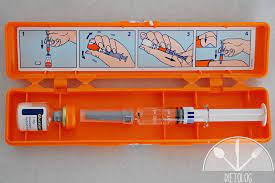 Hipoglikemia ciężka (u osoby nieprzytomnej lub z zaburzeniami świadomości, niemogącej połykać) wlew i.v. 20% roztworu glukozy (w dawce 0,2 g glukozy/kg mc. (1 ml/kg mc.), następnie wlew 10% roztworu glukozy do chwili poprawy świadomości umożliwiającej spożycie węglowodanów. W razie trudności z dostępem i.v. w ciężkiej hipoglikemii u chorych na cukrzycę typu 1 podaj glukagon (GlucaGen 1 mg HypoKit) 1 mg i.m. lub s.c. (jeśli nie ma poprawy, możesz powtórzyć po 10 min); zarejestrowano preparat glukagonu do stosowania w ciężkiej hipoglikemii, który nie wymaga wstrzyknięcia, gdyż podaje się go donosowo (Baqsimi, 3 mg do jednego nozdrza). U chorych na cukrzycę typu 2 zachowaj ostrożność, nie podawaj go w hipoglikemii wywołanej przez leki doustne (może pobudzać wydzielanie endogennej insuliny); przeciwwskazany po spożyciu alkoholu.
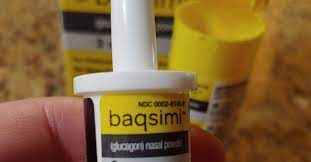 Spray do nosa wprowadzony na rynek w Kanadzie w celu zwalczania wstrząsu hipoglikemicznego u diabetyków
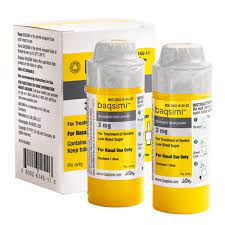 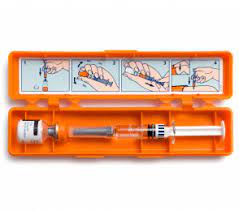 Baqsimi to aerozol do nosa zawierający trzy miligramy glukagonu. Różni się od wcześniej dostępnych metod leczenia glukagonem na wstrząs hipoglikemiczny lub skrajnie niskiego poziomu cukru we krwi, ponieważ nie trzeba go mieszać.
Dalsze postępowanie
 Oceń ryzyko nawrotu: hipoglikemia wywołana długo działającymi pochodnymi sulfonylomocznika albo insulinami średnio długo działającymi lub długo działającymi analogami insuliny może nawrócić nawet w ciągu 16–20 h
CO TO JEST GLUKAGON?
Glukagon jest naturalnym ludzkim hormonem, który w organizmie człowieka działa przeciwstawnie do insuliny. Uwalnia on magazynowaną w wątrobie glukozę w postaci glikogenu do krwiobiegu. Glukagon stosuje się w celu ratowania życia osoby z cukrzycą, która straciła przytomność w wyniku hipoglikemii.
JAK UŻYĆ GLUKAGONU?
Jeśli osoba z cukrzycą straciła przytomność i nie jest w stanie przyjąć glukozy, należy jej podać glukagon. W pierwszej kolejności należy jednak wezwać pogotowie, a następnie sięgnąć po pomarańczowe pudełko z lekiem, które zawiera dwa pojemniki – fiolkę z suchym proszkiem wraz ze strzykawką wypełnioną rozpuszczalnikiem. Żeby podać glukagon należy:
Zdjąć osłonkę igły ze strzykawki oraz uszczelkę z fiolki z proszkiem.
Włożyć igłę do fiolki z proszkiem i wcisnąć tłok przelewając wodę ze strzykawki do fiolki.
Wymieszać płyn z proszkiem.
Obrócić fiolkę i wciągnąć wymieszany roztwór z powrotem do strzykawki.
Wstrzyknąć całą zawartość strzykawki domięśniowo (np. w udo lub pośladek) albo podskórnie.
Lek szybciej zadziała podany domięśniowo, niż podskórnie.
Hiperglikemia (przecukrzenie) oznacza wysoki poziom cukru we krwi. U diabetyków przyczyny podwyższonego poziomu glukozy we krwi to zwykle źle leczona cukrzyca, np. źle dobrana dawka insuliny lub błąd w diecie. Objawy hiperglikemii (przecukrzenia) nie zawsze są rozpoznawane.
Hiperglikemia (przecukrzenie) oznacza wysoki poziom glukozy we krwi, czyli taki, gdy stężenie glukozy na czczo we krwi wynosi 100-125 mg/dl (nieprawidłowa glikemia na czczo), a dwie godziny po posiłku 140–199 mg/dl (nieprawidłowa tolerancja glukozy).
U osób zdrowych stężenie cukru we krwi na czczo nie przekracza 99 mg/dl (prawidłowa glikemia na czczo), a 2 godziny po posiłku wynosi maksymalnie 140 mg/dl (prawidłowa tolerancja glukozy).
U chorych na cukrzycę typu 1 za zbyt wysoki uznaje się poziom glukozy we krwi przekraczający 110 mg/dl przed posiłkiem lub 140 mg/dl 2 godziny po posiłku. Z kolei u chorych na cukrzycę typu 2 będą to wartości w zakresie 123-185 mg/dl (średnio około 154 mg/dl).